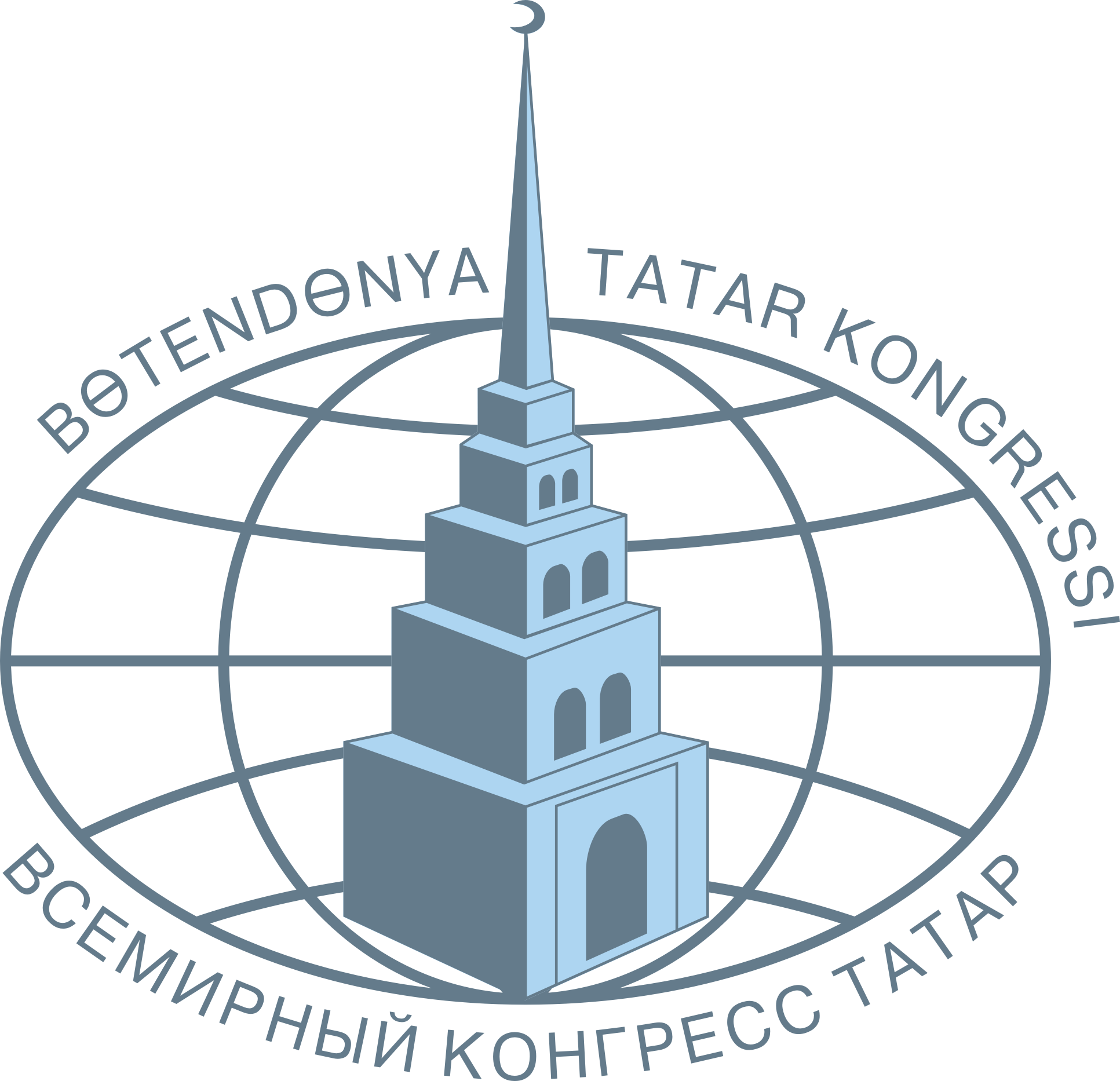 Россия Федерациясе төбәкләрендәге татар милли  тормышына күзәтү 2018 ел
Ерак Көнчыгыш федераль округы төбәкләреСадриев Азат Алмас улытел.: 8(917) 390-81-10
Себер федераль округы төбәкләре
Садриев Азат Алмас улытел.: 8 (917) 390-81-10

Нигъмәтҗанова Гөлназ Илдар кызы
тел.: 8 (904) 761-91-47
Урал федераль округы төбәкләре
Нигъмәтҗанова Гөлназ Илдар кызы
тел.: 8 (904) 761-91-47
Идел буе федераль округы төбәкләре
Тукаев Марс Рифкать улы
тел.: 8 (987) 297-42-29
Үзәк федераль округ төбәкләре
Зәйдуллин Баязит Ркаил улы
тел.: 8 (965) 591-54-70
Төньяк-Көнбатыш федераль округ төбәкләре
Зәйдуллин Баязит Ркаил улы
тел.: 8 (965) 591-54-70
Көньяк федераль округ төбәкләре
Хафизов Рамил Рәшит улы
тел.: 8 (960) 031-73-12
Төньяк Кавказ федераль округ төбәкләре
Хафизов Рамил Рәшит улы
тел.: 8 (960) 031-73-12